2018 Events Calendar
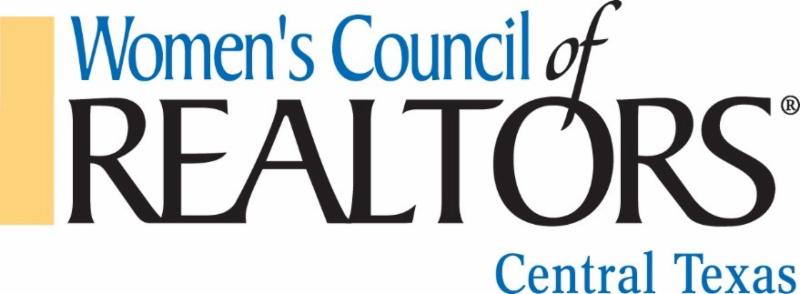